Climate Sources: Younger people are more likely to trust educational institutions while older people lean more on domestic scientists
Global
Which of the following sources, if any, do you use to get information about climate change?
● 18-29   ● 30-39  ● 40-49  ● 50+
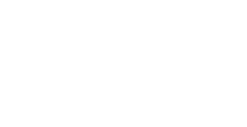 Q22. Below is a list of sources someone could use to get information about climate change. Which of the following sources, if any, do you use to get information about climate change?
1
Climate Sources: Men are generally more likely than women to use international media and to turn to scientists for their climate news
Global
Which of the following sources, if any, do you use to get information about climate change?
● Men   ● Women
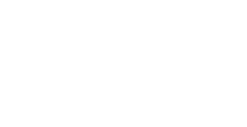 Q22. Below is a list of sources someone could use to get information about climate change. Which of the following sources, if any, do you use to get information about climate change?
2
News on Social Media: People over 50 are significantly less likely to get news from social media, though 60% still do so at least once a day
Global
How often do you use social media to get your news?
● 18-29   ● 30-39  ● 40-49  ● 50+
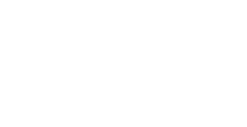 QSourceFreq. How often do you use each of the following sources to get your news?
3
News on Social Media: Women are slightly more likely to get news from social media than men
Global
How often do you use social media to get your news?
● Men   ● Women
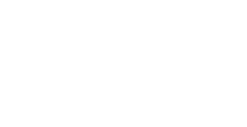 QSourceFreq. How often do you use each of the following sources to get your news?
4
Social Media: Younger people are much more likely to get news from Instagram, TikTok and X; the youngest cohort is using Facebook less than others
Global
Which social media platforms do you use to find news?
● 18-29   ● 30-39  ● 40-49  ● 50+
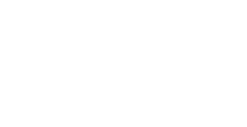 QSocialMedia. You said you get at least some of your news from social media. Which social media platforms, if any, do you use to find news?
5
Social Media: Women are more likely to get news on TikTok, Instagram and Pinterest while men are more likely to use YouTube, X and Telegram
Global
Which social media platforms do you use to find news?
● Men   ● Women
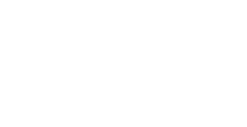 QSocialMedia. You said you get at least some of your news from social media. Which social media platforms, if any, do you use to find news?
6
Belief in CC: More frequent users of social media are more likely to believe in climate changed caused by human activity; sporadic users have a lower belief in climate change than complete abstainers
Global
How often do you use social media to get your news?
● Man-made climate change   ● Non man-made climate change  ● Climate not changing
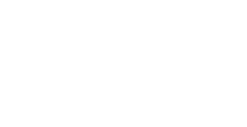 QSourceFreq. How often do you use each of the following sources to get your news?
7
Methane Familiarity: Regular users of social media report a higher level of familiarity with methane, with those who get news from social media multiple times a day especially likely to be familiar
Global
How often do you use social media to get your news?
● Very familiar ● Somewhat familiar  ● Heard of ● Never heard of
Total Familiar
55%
Total Familiar
50%
Total Familiar
48%
Total Familiar
47%
Total Familiar
44%
Total Familiar
40%
Total Familiar
40%
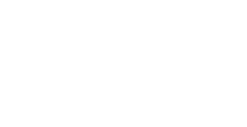 QSourceFreq. How often do you use each of the following sources to get your news?
8